Unit 5
What are the shirts made of？
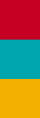 第1课时
WWW.PPT818.COM
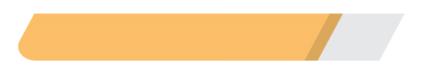 A 教材要点回归
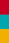 Ⅰ.根据句意及汉语提示完成句子
1. We must know that every  ________(硬币) has its two sides. 
2. People often use ________(餐叉) to have meals in Western countries. 
3. Baby clothes are mostly made of  ________(棉花). 
4. Don't step into the ________(草地); we must keep our school beautiful. 
5. The ring looks nice.  It's made of ________(银).
coin
forks
cotton
grass
silver
Ⅱ. 用所给单词的适当形式填空
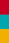 1. Look, her mother is buying  ________(blouse) for her and her sister. 
2. They bought a new machine, and it's used for ___________(produce) some desks for students. 
3. My sister often wears her favorite  ________(glass) to school. 
4. We all know that English is  ________(wide) used all over the world. 
5. More and more trees are ________(plant) on the hills every year.
blouses
producing
glasses
widely
planted
Ⅲ. 根据汉语意思完成句子
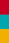 1. 我的家乡以茶叶而闻名。
My hometown is ________ ________ tea. 
2. 据我所知，那个高个男人来自欧洲。
________  ________  ________  ________  ________， that tall man comes from Europe. 
3. 他最喜欢的杯子是钢制的。
His favorite cup  ________  ________  ________ steel.
famous/known for
As            far              as                    I               know
is             made          of
4. 这里所有的东西都是手染的。
All the things here are painted ________ ________. 
5. 在科学展览会上我看到了各种各样的机器人。
I saw all kinds of robots  ________  ________  ________  ________.
by           hand
at               the              science         fair
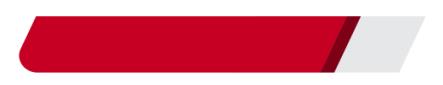 B 知识综合运用
Ⅳ. 单项填空
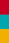 (　　)1. —What's in the box?
—It's a bottle of wine.  It's made ________ wheat and grapes. 
A. in  		B. of  		C. from  		D. by
C
【解析】考查介词辨析。be made in意为“产于某地”；be made of意为“由……制成”，指从成品中能看出原材料；be made from意为“由……制成”，指从成品中看不出原材料；be made by意为“由……制作”。分析句意“酒是由小麦和葡萄制成的”可知从成品中看不出原材料，故选C。
(　　)2. Bob is famous ________ his articles, and he's also famous ________ a speaker. 
A. for; as  	B. as; for	C. as; as  	D. for; for
A
【解析】考查介词辨析。be famous for表示“因……而出名”，强调出名的“原因”；be famous as则强调以“某种身份”而出名。由句意可知，鲍勃因为他的文章出名，强调“原因”；而作为“演讲家”出名则强调“以某种身份”，故选A。
(　　)3. They did many interesting things during the holiday.   ________， they learnt to pick tea in the mountains. 
A. In fact  	B. For example    C. To be honest       D. In my opinion
B
(　　)4. Every year, lots of trees  ________ on this hill.  And it becomes very beautiful now. 
A. plant  				B. are planting		
C. will be planted  			D. are planted
D
【解析】 考查被动语态。句子主语trees是谓语动词plant的作用对象，因此用被动语态。句子中的时间状语“Every year”表明是一般现在时态，因此用一般现在时态的被动语态，故选D。
(　　)5. In 2022, Beijing will host the Winter Olympics.  ________ my brother and I want to watch the games. 
A. Neither  		B. All		C. Either  		D. Both
D
【解析】考查不定代词。句意：在2022年，北京将举办冬季奥运会。我和弟弟都想去观看比赛。这里表示“(两者)都”，用both…and…。故选D。
Ⅴ. 完形填空
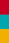 Letting kids learn more about science at an early age is easier than you think.  It is happening all around us, and you can __1__ everyday things to encourage your children's interest. 
        Most parents believe it is difficult to help their children with science.  But you don't need a high scientific __2__ to teach your children science.  All you need is that you're willing to try, to see the world, and to __3__ the time to encourage their natural curiosity(好奇).
You can help by having an active attitude(态度) towards science yourself.  Then start __4__ by asking your children questions about the things you see every day.  And then listen to their answers without judging(评判) them, which will __5__ their confidence(自信), and help you decide just what your children know or do not know. 
    Different kids have different interest, __6__ they need different kinds of science projects.  Collect­ing rocks may interest your young daughter, but your older son may need something more to deal with it.  Knowing your children is the best way to __7__ enjoyable learning activities.  Here are some more pieces of advice：
Choose activities that are the right __8__ of difficulty.  If you are not sure, pick something easier. 
      Read the suggested ages on any projects, books, and then make sure that the activity is __9__ for your child. 
     Let your child choose the project or activity himself.  It's easy enough to ask rather than force him.  Suggest choosing 2 or 3 things your child can do.  When a child picks something he is __10__ in, he will enjoy it and learn more from it.
(　　)1. A. buy  	B. make  	C. invent  　	D. use
(　　)2. A. degree  	B. place	C. brain  	D. result
(　　)3. A. follow  	B. solve	C. take  	 D. raise
(　　)4. A. seriously  		B. simply		
              C. cheaply  			D. completely
(　　)5. A. lose  	B. create	C. improve  	D. believe
D
A
C
B
C
(　　)6. A. so  		B. if  		C. though  　		D. but
(　　)7. A. delete  		B. find		C. cancel  		D. print
(　　)8. A. answer  		B. way		C. point  		D. level
(　　)9. A. proper  		B. famous	C. cheap  		D. deep
(　　)10. A. proud                B. interested	C. known    		D. good
A
B
D
A
B
Ⅵ. (2017·西宁)任务型阅读
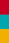 阅读下面短文，把A—D四个句子填入文中空缺处，使短文内容完整、正确，然后完成第5小题。
A. The fridge even has speakers inside.  
B. Inside are three built­in(内置的) cameras. 
C. It is called the Samsung FamilyHub Fridge.  
D. The app will also learn a family's shopping habits.
The Samsung company has made a smart fridge that can do much 
more than a common one.  1. ________ It connects to your Wi­Fi and 
there is a touch screen on the front of the fridge, which will let you manage(应付，完成) your shopping lists. 

      
    2. ________ They can be watched from anywhere with an app on a smartphone.  The cameras take a photo every time you open the fridge to show what's being used and what you are about to use up.
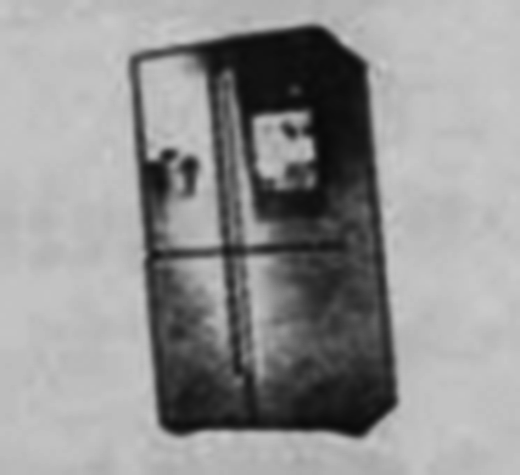 C
【解析】前面引出了三星公司制造的一台智能冰箱，接下来要介绍它的名称。它被称为Samsung Familu Hub Fridge。
B
【解析】由下文的“The cameras take a photo every time…”可知此处应该填入和camera有关的句子。句意：冰箱里有三个内置摄像机。
The touch screen also shows a calendar, photos and notes to keep the family updated(更新的) on everything.  With another special app, you can directly order what you need from your local supermarkets.   3. ________ It can make suggestions(建议) on what to buy. 
     

      
4. ________ So you can send music or your favorite TV show to the fridge, to play on the touch screen.
D
【解析】上文“With another special app, you can directly order what you need from your local supermarkets. ”提到了另一种应用程序的一种作用，下面应该是继续介绍此应用程序的作用：它还能知道一家人的购物习惯。
A
【解析】 　由下文的“So you can send music or your favorite TV show to the fridge, to play on the touch screen. ”可知，冰箱内部还有扬声器。
(　　)5. Which sentence is TRUE according to the passage?
	A. There are three built­in cameras outside the fridge. 
	B. A smart fridge can do much less than a common one. 		
	C. The app can't make suggestions on what to buy. 
	D. You can order what you need from your local supermarkets 
                 with the special app.
D
【解析】由第三段的第二句“With another special app, you can directly order what you need from your local supermarkets. ”可知，利用这种特殊的应用程序，你能从当地超市订购所需要的东西。
Ⅶ. 用所给动词的适当形式完成短文
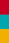 Bridges are built for many reasons.  Some bridges are 1. ________(build) so that cars can cross over rivers.  Others are 2. ________(make) for trains to use.  In Washington State, there is a very unusual bridge.  It was built for squirrels(松鼠). 
     The town of Longview has a very busy street.  Many cars 3. ________(pass) it every day.  When squirrels tried to cross the street, they 4. ___________(kill).  Amos Peters wanted 5. ________(protect) these small and lovely animals, so he built a bridge for them—one that would let them pass above the traffic.
built
made
pass
were killed
to protect
The bridge 6. ________(be) a symbol of the town for over 40 years since then.  And every Christmas, the local people 7. ________(add) a small Christmas tree to the center of the bridge.  How lovely!
        A few years ago, the local people 8. ________(create) a squirrel festival and they raised money 9. ________(build) two more bridges for these lovely animals.  For years, because of the bridges, the squirrels in the town have been able 10. ________(cross) safely from one side of the street to the other.
has been
add
created
to build
to cross